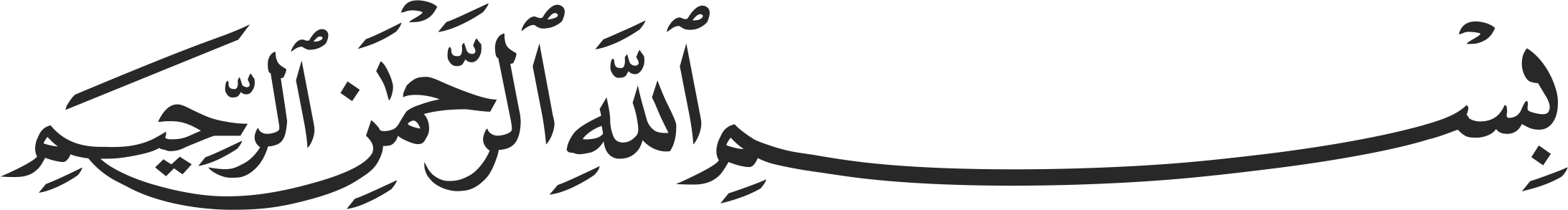 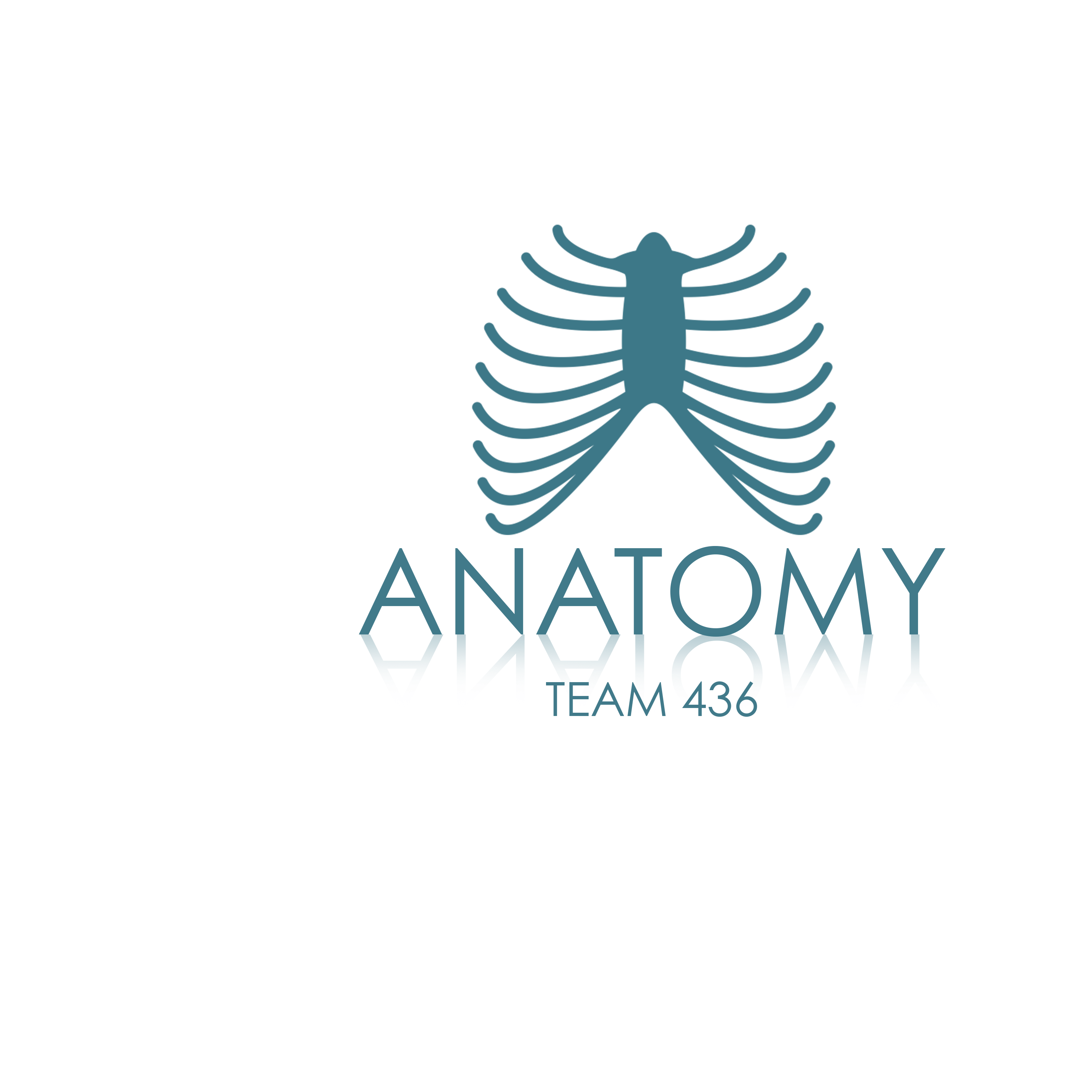 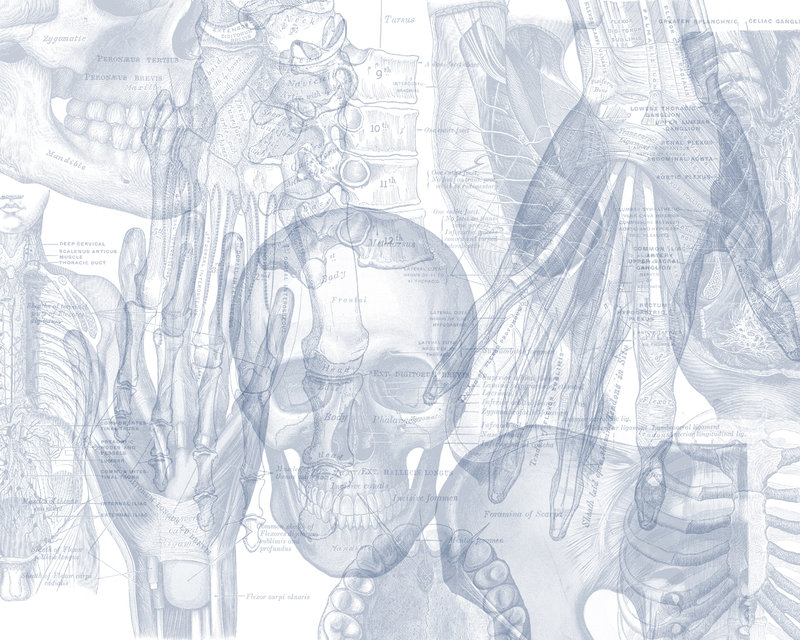 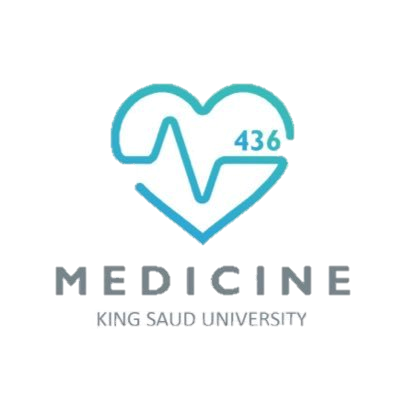 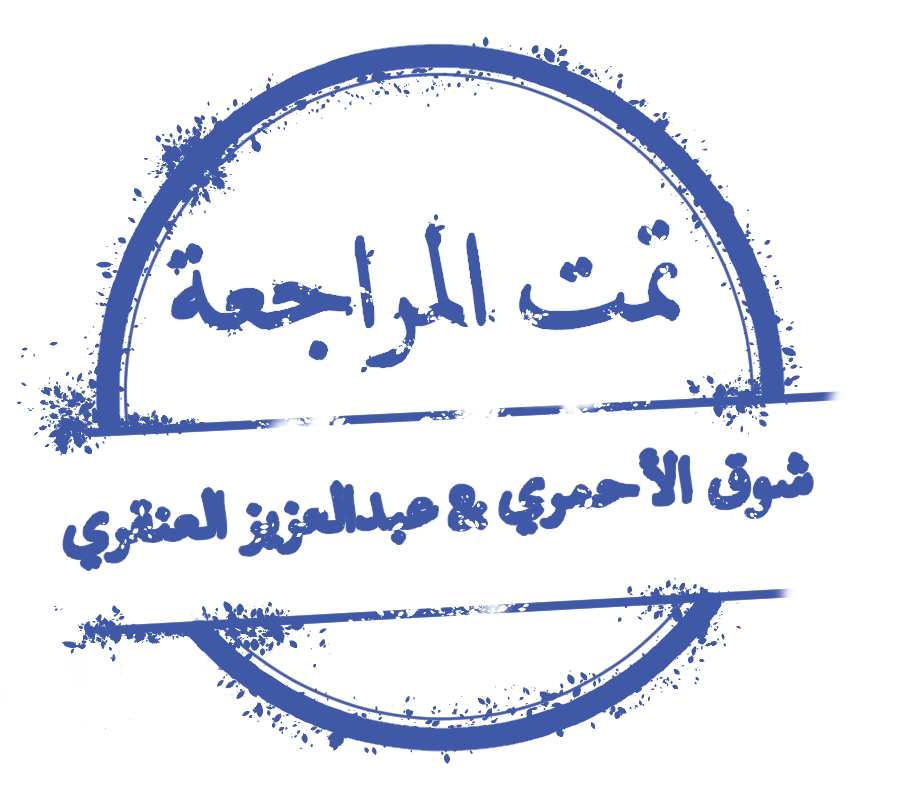 Color Code
Important 
Doctors Notes
Notes/Extra explanation
Thalamus and Limbic System
Please view our Editing File before studying this lecture to check for any changes.
Objectives
At the end of the lecture, the students should be able to:
Describe the anatomy  and main functions of the thalamus.
Name and identify different nuclei of the thalamus.
Describe the main connections and functions of thalamic nuclei.
Name and identify different parts of the limbic system.
Describe main functions of the limbic system.
Describe the effects of lesions of the limbic system.
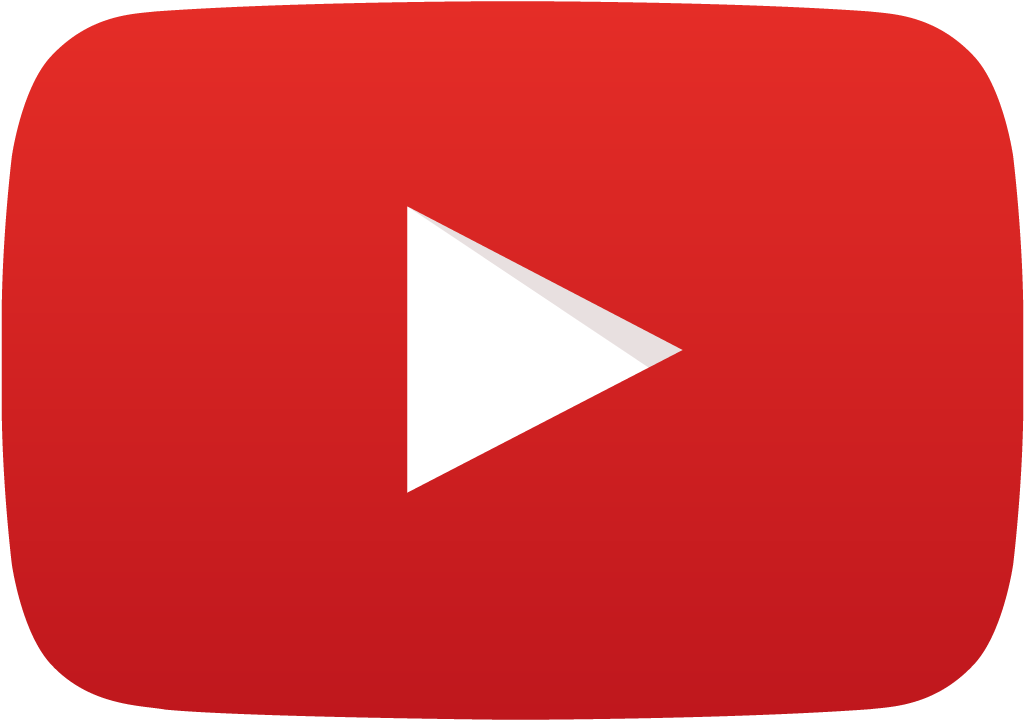 Thalamus
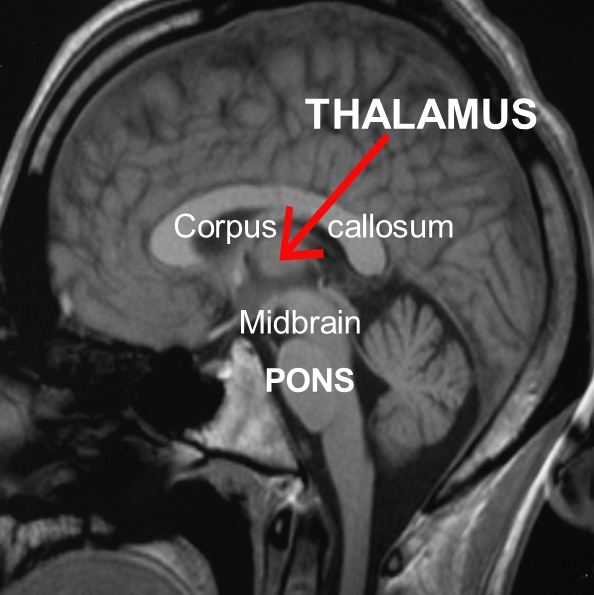 02:04
It is the largest nuclear mass of the whole body.
It is the largest  part of the diencephalon 
It is formed of: two oval masses of grey matter.
It is the gateway to the cortex.(the last station for sensory fibers before it project to the cortex)
Resemble a small hen.

Together with the hypothalamus they form the lateral wall of the 3rd ventricle.
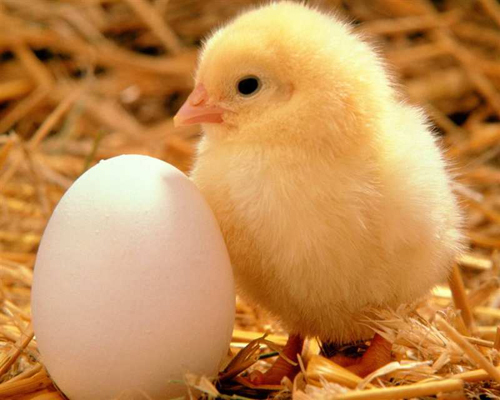 The thalamus sends received information to the cerebral cortex from different brain regions. 
 Axons from every sensory system (except olfaction) synapse in the thalamus as the last relay site 'last pit stop' before the information reaches the cerebral cortex. 
There are some thalamic nuclei that receive input from:
Cerebellar nuclei,  
Basal ganglia
Limbic-related brain regions.
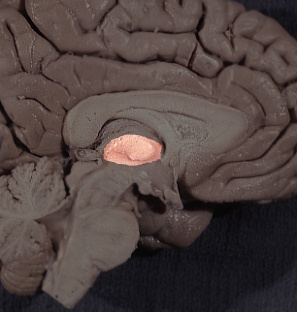 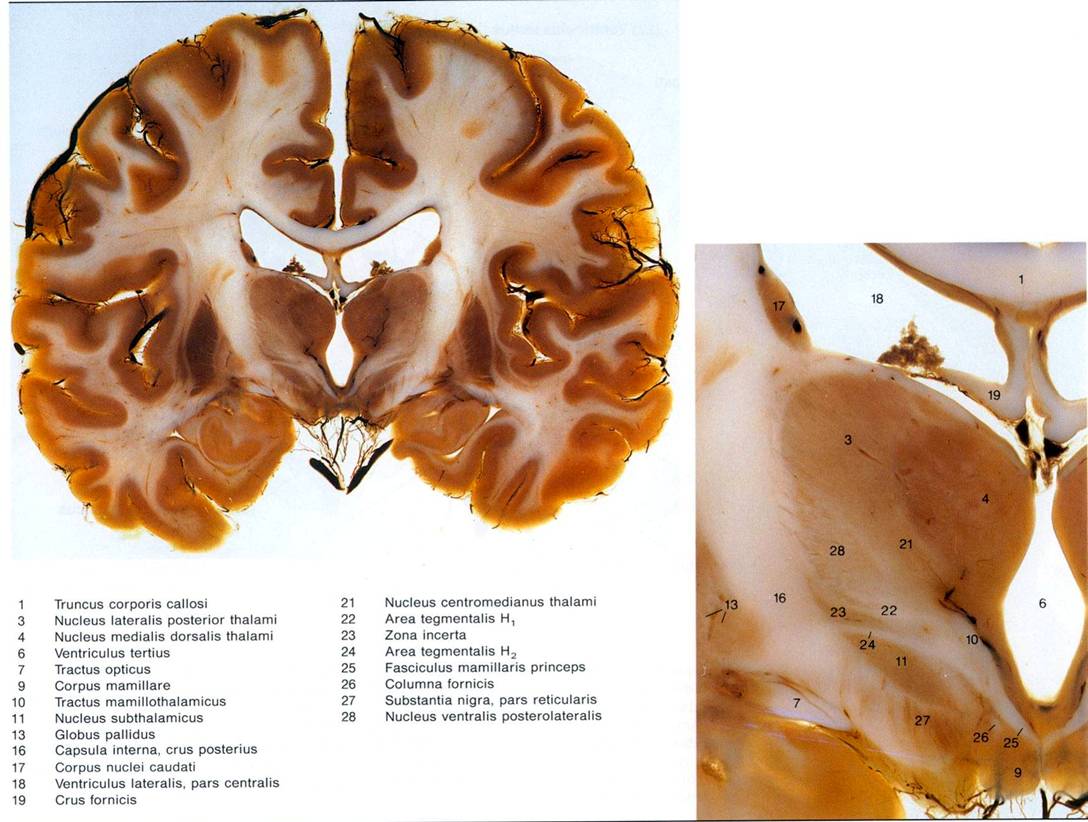 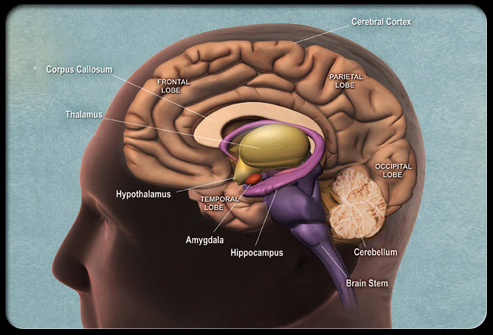 Thalamus
Relations
S
Relation = surfaces
T
L
3
I
It has 4 surfaces & 2 ends.
Surfaces:
Superior: (S)
Lateral ventricle and fornix.
Inferior: (I)
Hypothalamus, anteriorly & Subthalamus posteriorly.
Ends:
Anterior end:
Forms a projection, called the anterior tubercle. It lies just behind  the interventricular foramen*.

Posterior end: (Broad عريض)
Forms a projection called  Pulvinar which lies above the superior colliculus and the lateral  & medial Geniculate bodies.
Lateral:(L)
Posterior limb of  the internal capsule
Medial: (3)
The 3rd ventricle In some people it is connected to the thalamus of the opposite side by the  interthalamic connexus, (adhesion)  or Massa intermedia.
*the foramen between the lateral ventricle and the 3ed ventricle.
Thalamus
Internal Structure
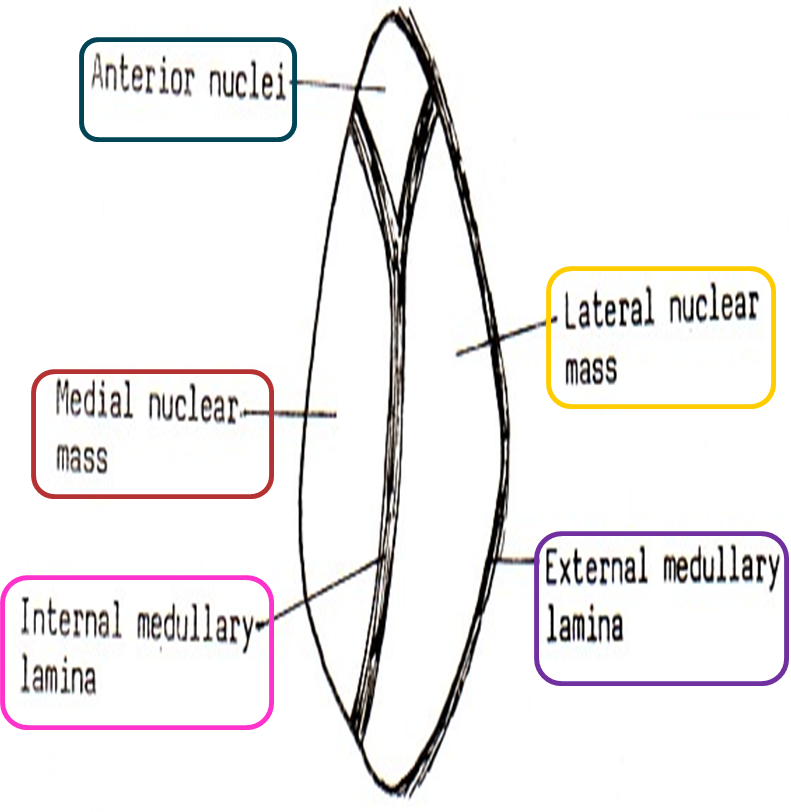 White matter:

External  medullary lamina:
 Covers the lateral surface.
It consists of thalamocortical & corticothalamic fibers.

Internal medullary lamina:
Bundle of  Y- shaped myelinated (afferent & efferent) fibers.
It divides the thalamus into:  anterior* , medial, lateral nuclear groups.
Each of these group is subdivided into a number of  named nuclei.
Lamina or fiber
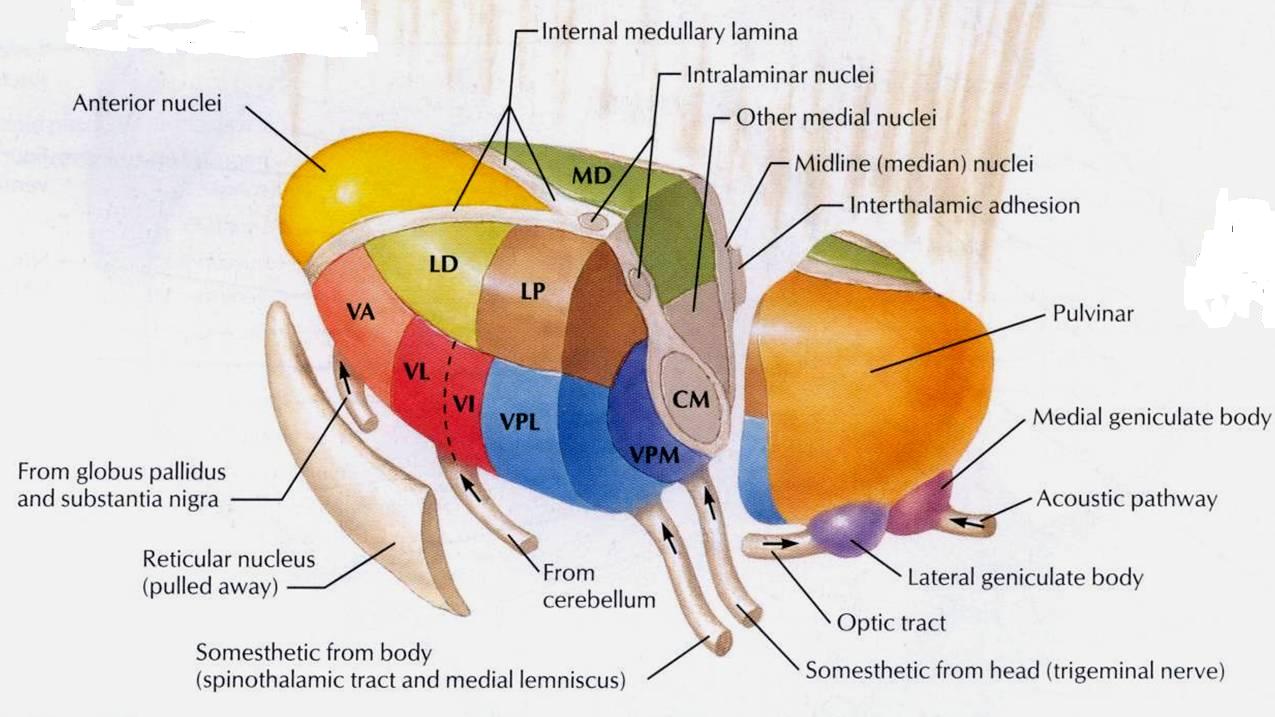 *Has a relation with limbic system
Embedded within the internal medullary lamina lie the intralaminar nuclei.
The external medullary lamina covers the lateral surface; in which lies the reticular nucleus.
Only on the boys’ slides
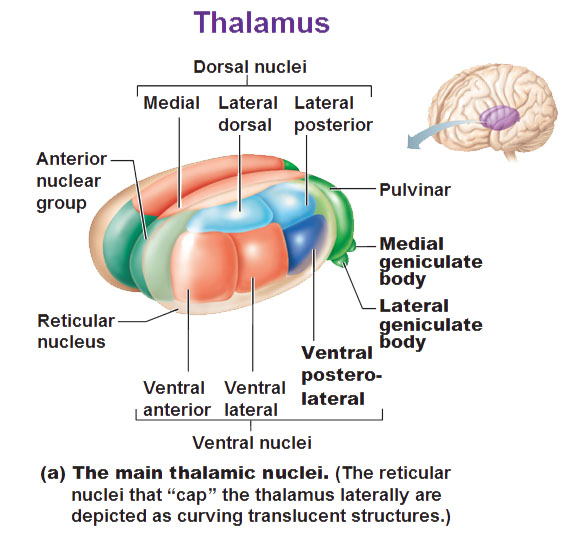 Extra
Thalamus
Lateral Nuclear Group
Lateral Nuclear Group is divided into: Dorsal & Ventral tiers
tier = group
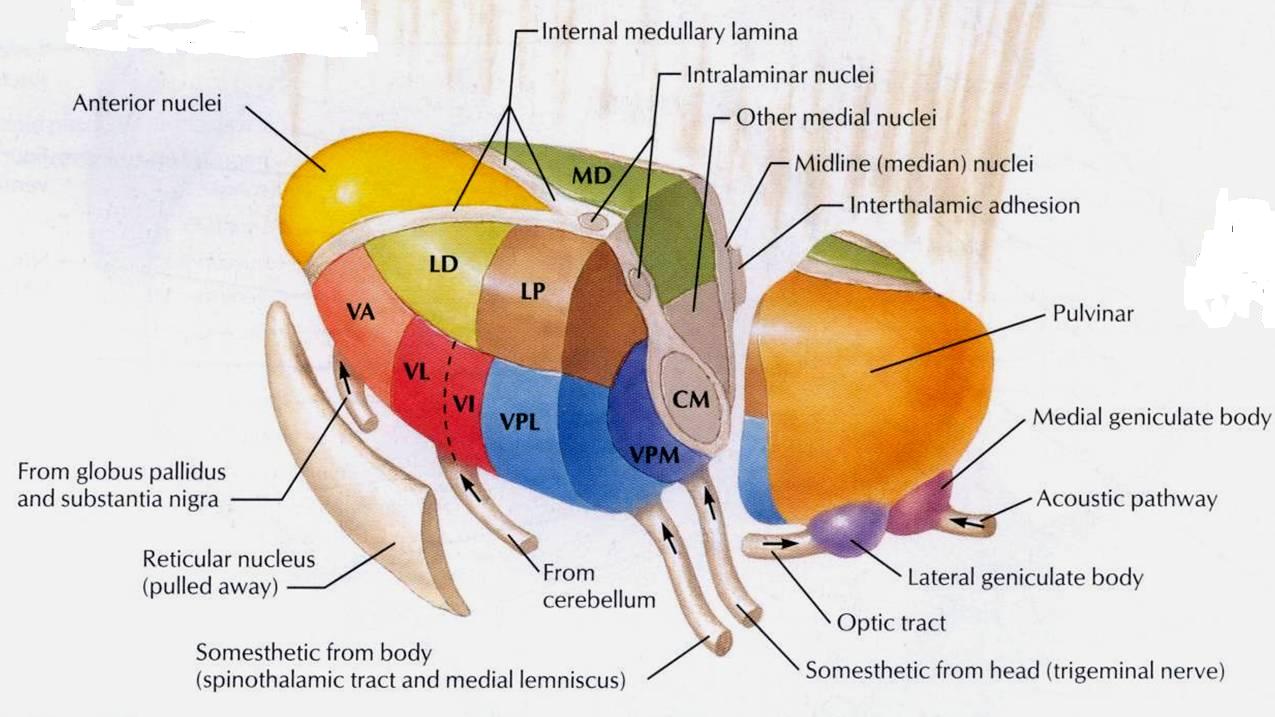 VL and VI are the same (have the same function)
Thalamus
Projection of Nuclei
This slide is important!
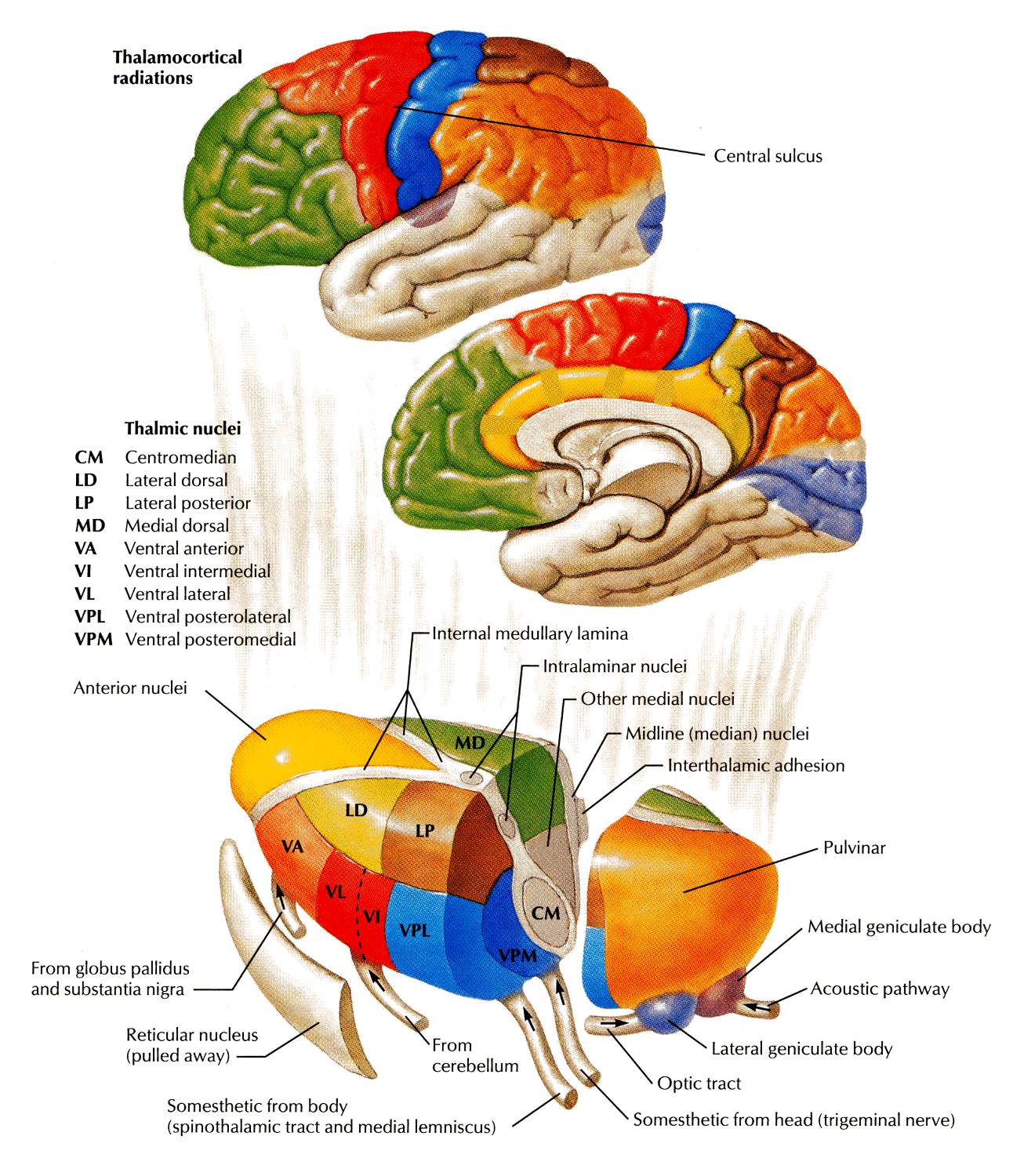 Only on the girls’ slides
Only on the boys’ slides
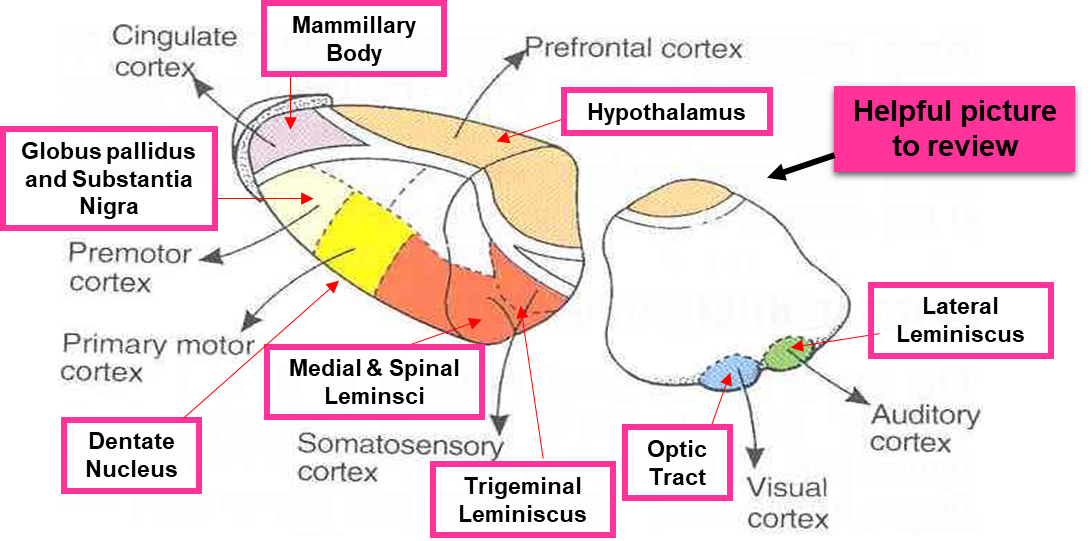 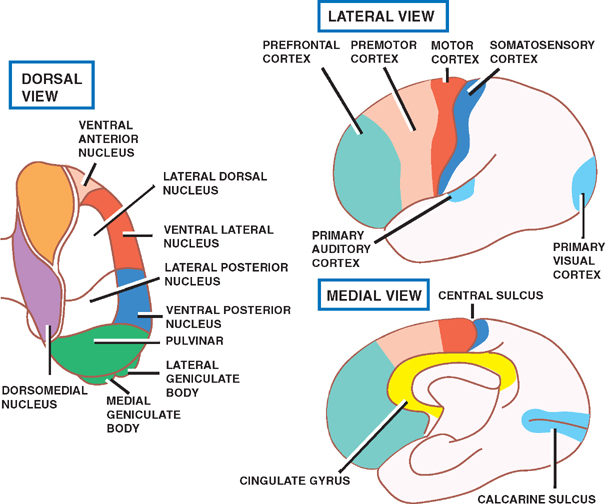 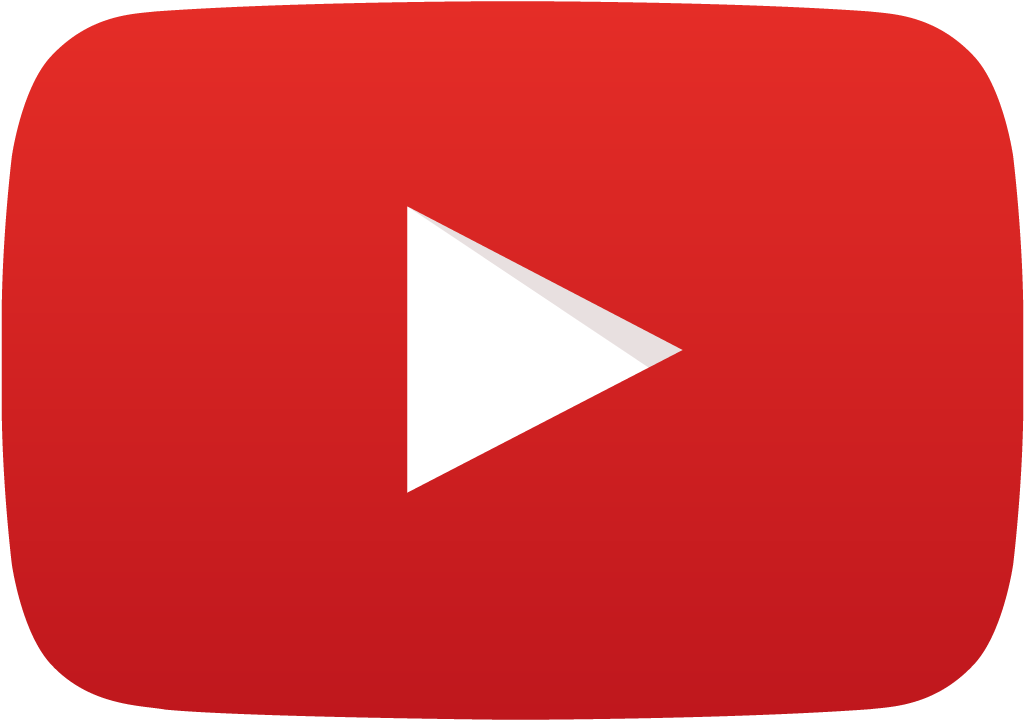 Limbic System
01:52
The term "limbic" is from the Latin word Limbus, for "border" or "edge". 
It separates the medial surface of the cerebral cortex from the diencephalon
It consists of a number of cortical & subcortical  structures with looped connections that all project to the hypothalamus (particularly mammillary bodies             ).
Only on the girls’ slides
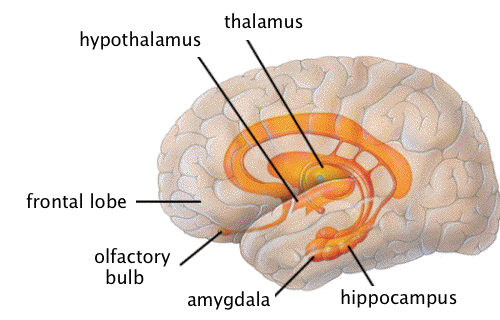 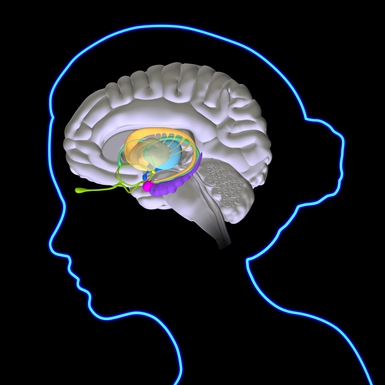 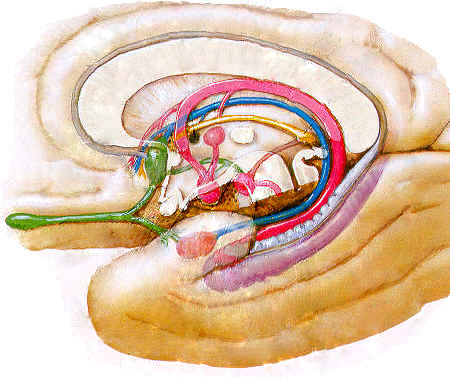 Extra
Limbic System
What is the function of the  limbic system?
It controls a variety of functions including:
Emotions
Emotional responses
Behavior & Mood (happy, cry, laugh, sad, afraid, aggression, depression)
Motivation
Memory
Visceral & Motor responses involved in (sex, pleasure, hunger, and reproduction).
Olfaction
These are the general functions of the limbic system but certain parts are more responsible for certain things, ex: hippocampus and memory
Limbic System
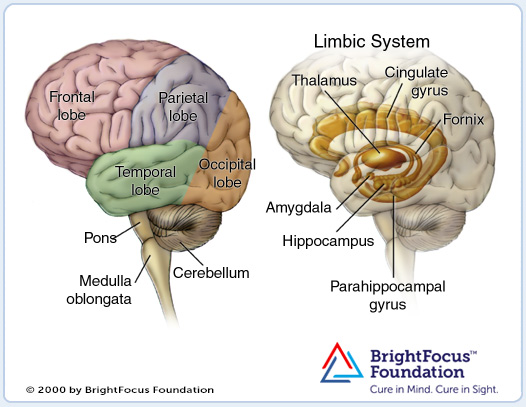 The limbic system is composed of four main structures:
1. Limbic cortex
2. Amygdala.
3. Hippocampus
4. Septal area. 
These structures form connections between the limbic system and the hypothalamus, thalamus and cerebral cortex. 
The hippocampus is important in memory and learning, while the limbic system itself is important in the control of the emotional responses.
Extra
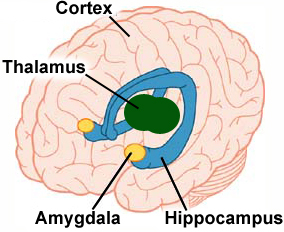 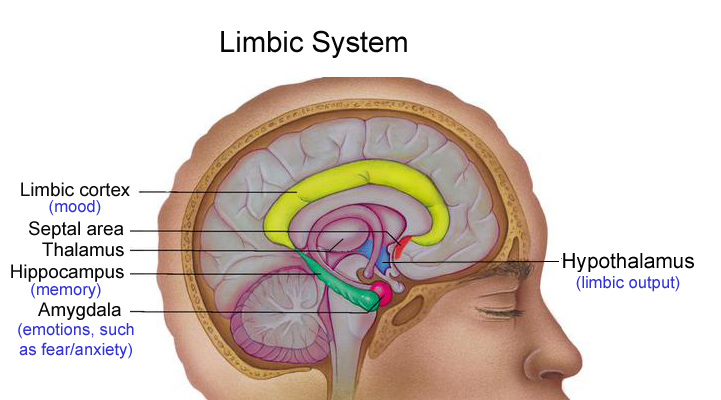 Extra
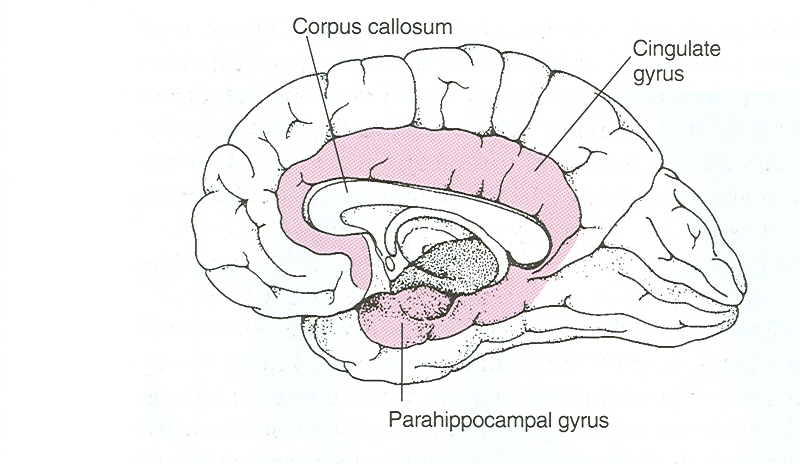 Limbic lobe.
Hippocampal formation.
Septal areas (Fornix, connecting the hippocampus with mammillary bodies and septal nuclei).
Prefrontal area (part of olfactory system).
Limbic System
CORTICAL STRUCTURES
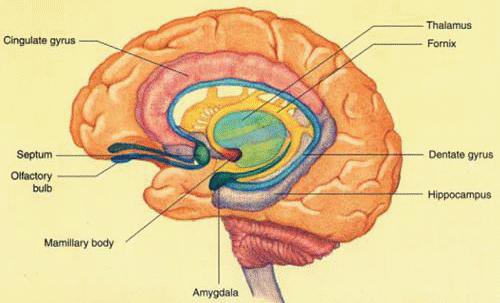 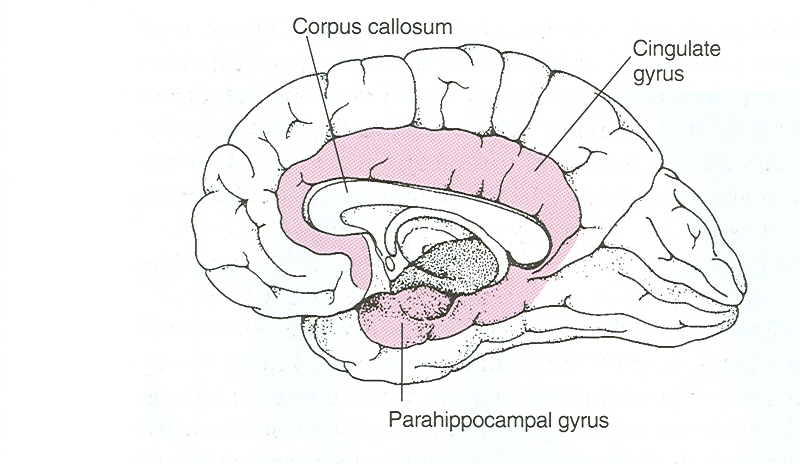 Note: Subcortical structures are like amygdala and hypothalamus
Only on the boys’ slides
Limbic Lobe
C-shaped ring of grey matter on the medial side of each cerebral hemisphere, surrounding the corpus callosum.
 It includes:
Subcallosal area 
Cingulate gyrus
Isthmus
Parahippocampal gyrus 
Uncus.
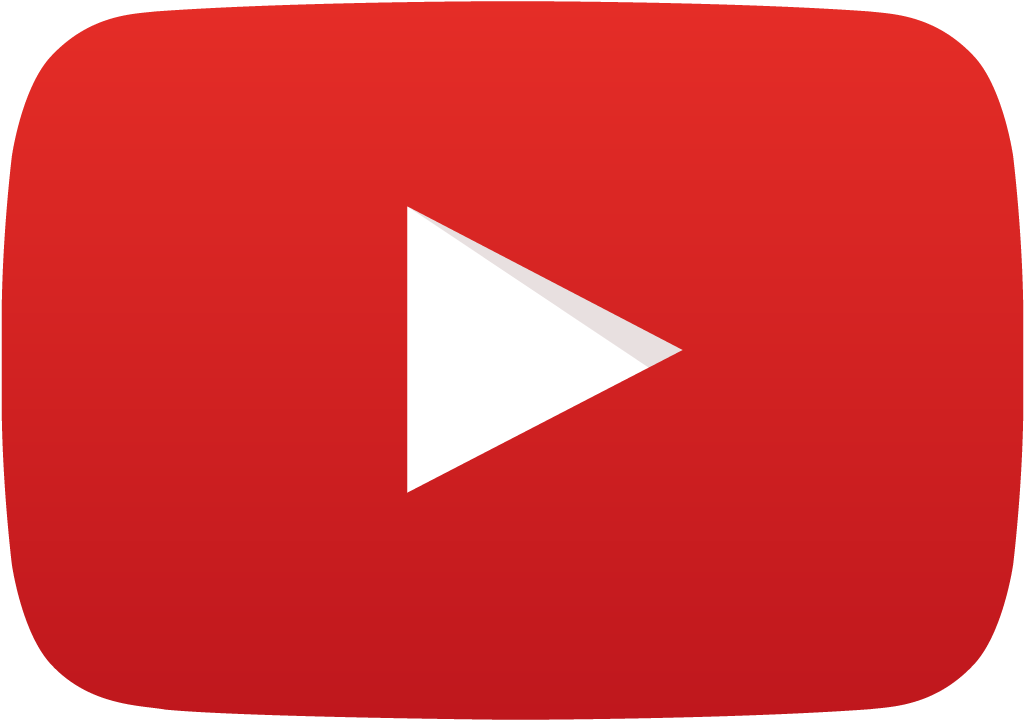 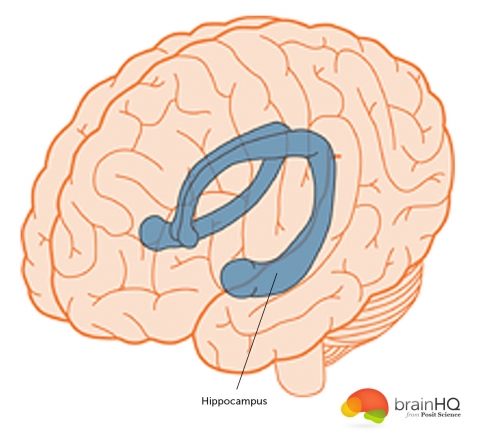 Hippocampus
02:00
It is a limbic system structure that is involved in:
Formation, 
Organization, and 
Storage of memories.
It is important in forming new memories and connecting emotions and senses, such as smell and sound, to memories.
Extra
It is a horseshoe  paired structure, one in each  cerebral hemisphere. 
It acts as a memory indexer by sending memories to the appropriate part of the cerebral hemisphere for long-term storage and retrieving them when necessary.
The hippocampus got its name because it looks like a seahorse
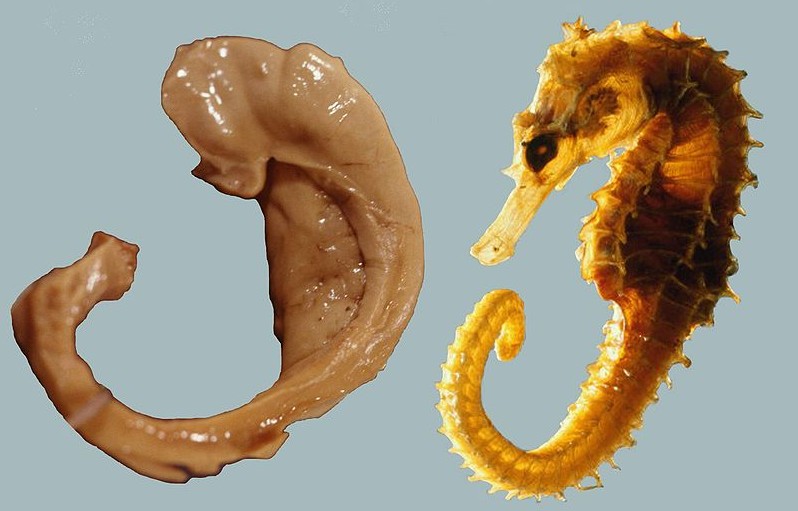 Extra:
A patient once had his hippocampus removed as a treatment for seizures.
After the surgery the seizures stopped but the patient was not able retain or make any new memories. To learn more about this patient: 
https://bigpictureeducation.com/brain-case-study-patient-hm 
https://www.youtube.com/watch?v=KkaXNvzE4pk
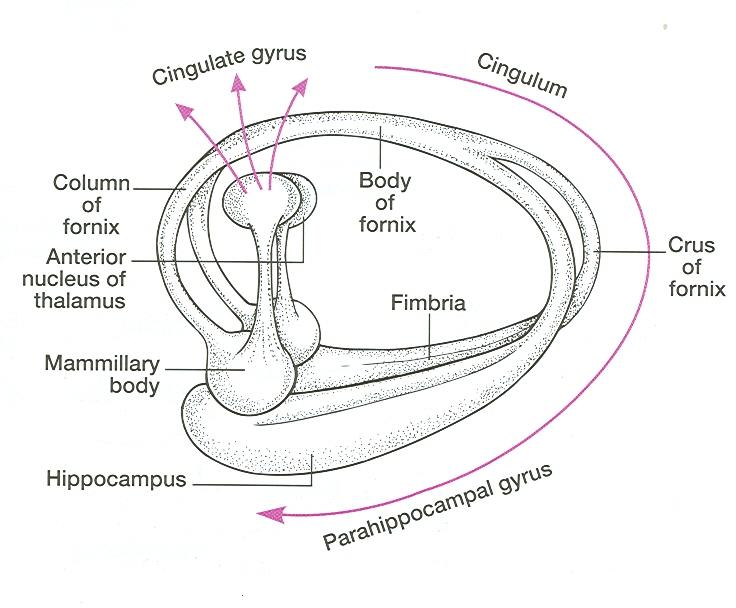 Hippocampus
SITE:
It is a scrolled (infolding) structure in the inferomedial part of the temporal lobe.
FUNCTION:
Memory (file new memories as they occur).
The hippocampus & its connections are necessary for consolidation of new short-term memories.
Its principal efferent pathway is called the: FORNIX: 
It is C-shaped group of fibers connecting the hippocampus with mammillary body.
it consists of: 
   2 Fimbria, 2 Crus, 1 Body & 2 Column.
The Fornix is an important component of PAPEZ CIRCUIT (based on connecting the hypothalamus with limbic lobe to control emotions ).
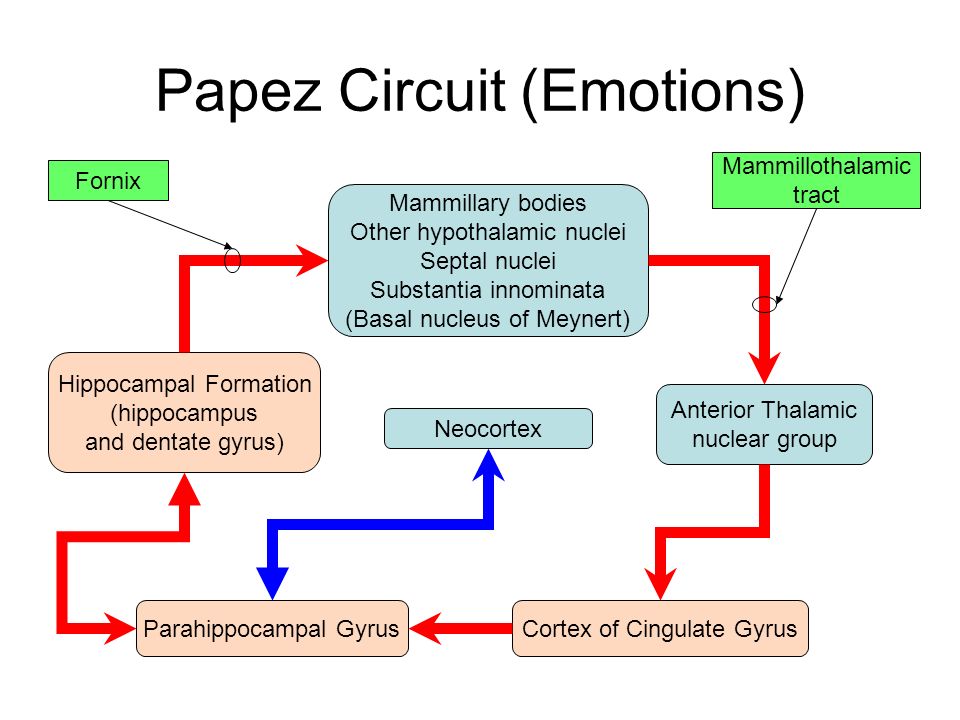 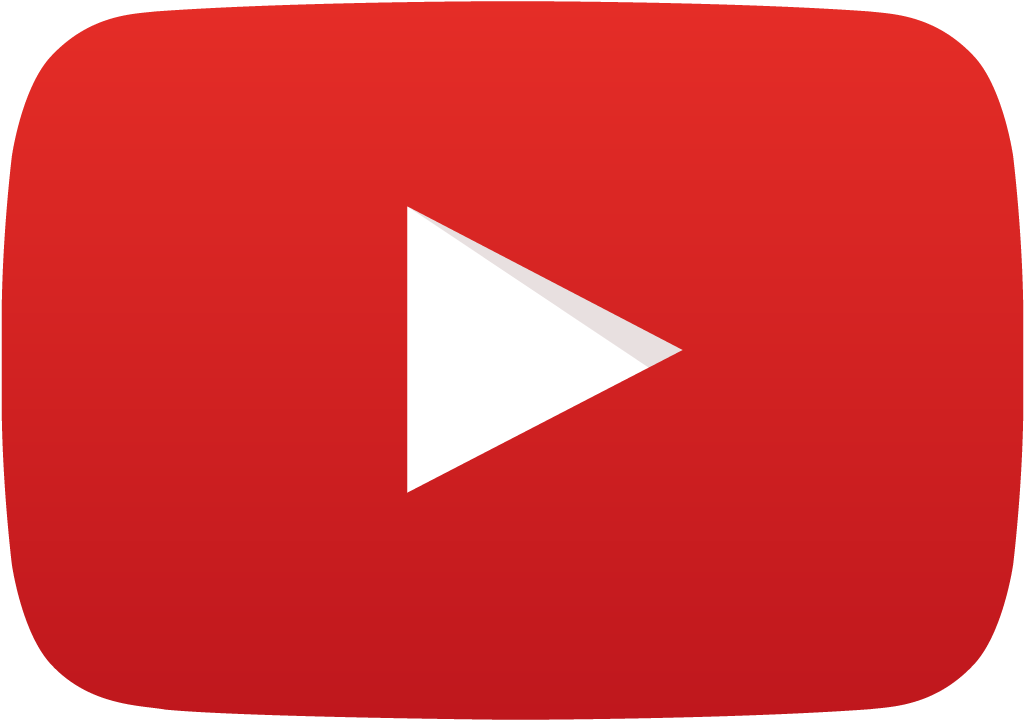 Amygdala
02:01
SITE: 
almond shaped mass of nuclei that lies near (deep within) the temporal pole, close to the tail of the caudate nucleus.

FUNCTION:
It is involved in
Emotions 
FEAR 
Anger
Hormonal secretions
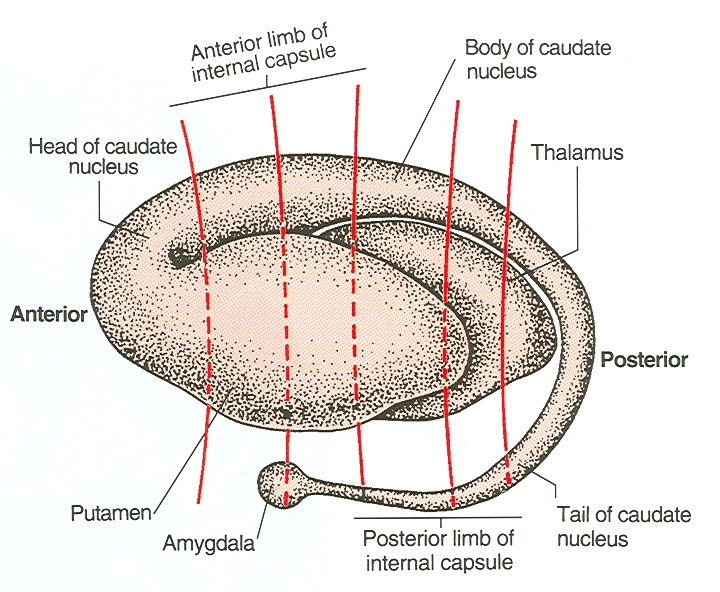 Connections of Amygdala
OUTPUTS:
Hypothalamus &
Autonomic nuclei in the brain stem,
INPUTS:
Association areas of visual, auditory & somatosensory cortices.
LESION:  Lack of emotional responses* & docilityطاعة .
*Specifically fear and anger
Septal Nuclei
تبع السعادة والهنا 
SITE:
 Located anterior to the interventricular septum

MAIN CONNECTIONS:
To Hypothalamus
To Habenular nuclei*

FUNCTION:
It is the pleasure zone.
*located behind the thalamus
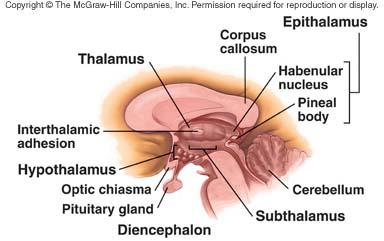 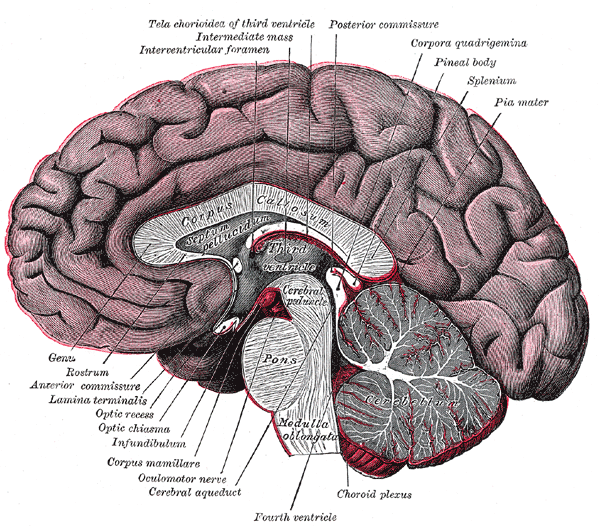 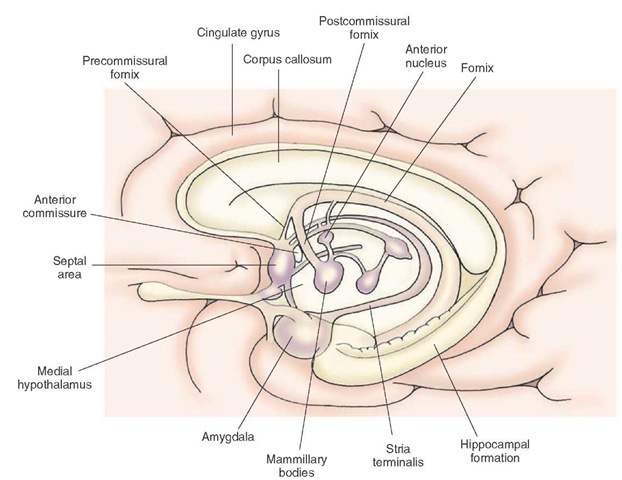 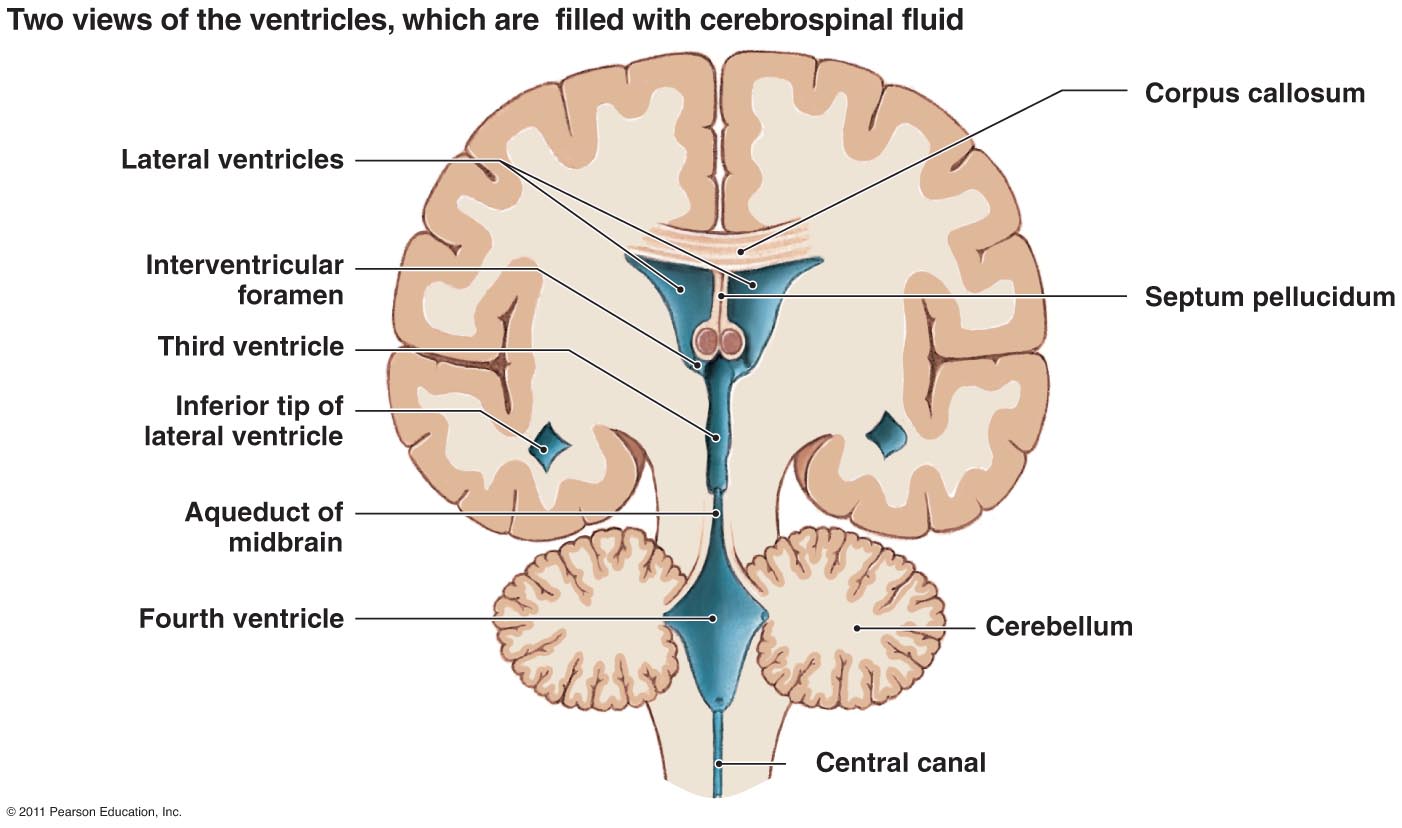 Extra
Extra
Extra
Lesions Associated with Limbic Lobe Disorders
Korsakoff’s psychosis 
Korsakoff syndrome is a chronic memory disorder caused by severe deficiency of thiamine (vitamin B-1) & alcoholic intoxication.
(Retrograde = loss of new memories at the time of lesion with loss of retained old memories occurred before the injury & anterograde amnesia = inability to gain new memories)
Temporal lobe epilepsy
The hippocampus is a common focus site in epilepsy, and can be damaged through chronic seizures. 
It is sometimes damaged in diseases such as herpes encephalitis.
Alzheimer’s disease: 
The hippocampus is one of the first brain areas to show damage in Alzheimer's disease.
Schizophrenia:
 mental disorder  with inappropriate actions and feelings.
5. Anterograde amnesia 
the inability to form and retain new memories.
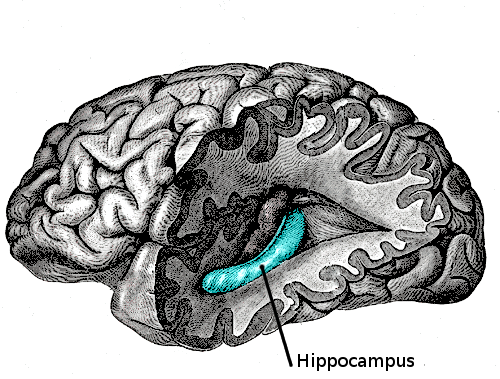 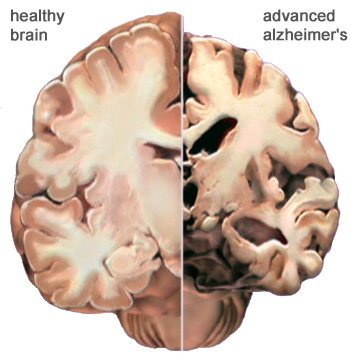 Summary
1.Which one of these is NOT  cortical structure?
Limbic lobe.
Hippocampal formation.
Septal areas.
Amygdala

2.Which one of these is a function of the limbic system?
Memory
Speech
Behavior 
A and c

3. what is true about the amygdala?
almond shaped mass 
lies far away from the temporal pole
 close to the tail of the caudate nucleus.
A and c
5.Which of the following is a part of the dorsal tier of the lateral nuclear group? 
Ventral Intermediate (VI)
Ventral Posterior (VP) (PLVNT, PMVNT) 
Medial & Lateral geniculate nuclei
Lateral posterior
1.D        2.D        3.D        4.A        5.D
1. Limbic system is composed of four main structures mention 3 only:
1. Limbic cortex
2. Amygdala.
3. Hippocampus

2. The limbic lobe includes 5 parts, mention 2:
Subcallosal area 
Cingulate gyrus

3. The amygdala has four functions mention them all:
FEAR
Emotions
Anger
Hormonal secretions
4. What is anterograde amnesia?
The inability to make new memories
The inability to retain old memories
Both a and b
None of the above
Leaders:
Nawaf AlKhudairy 
Jawaher Abanumy
Members:
Abdulmalek alhadlaq
Abdullah jammah
AbdulMohsen alghannam
Mohammed habib
Majed alzain
Abdulrahman almalki
Abdulmohsen alkhalaf
Ameera Niazi
Do'aa abdulfattah 
Nada Aldakheel
Shatha Alghaihb
Feedback
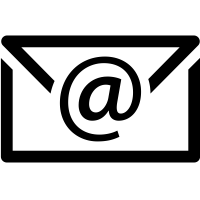 anatomyteam436@gmail.com
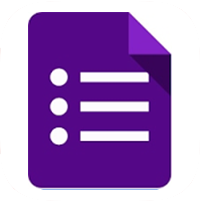 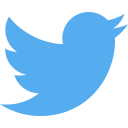 @anatomy436
References:
1- Girls’ & Boys’ Slides
2- Greys Anatomy for Students 
3- TeachMeAnatomy.com
Anatomy Team
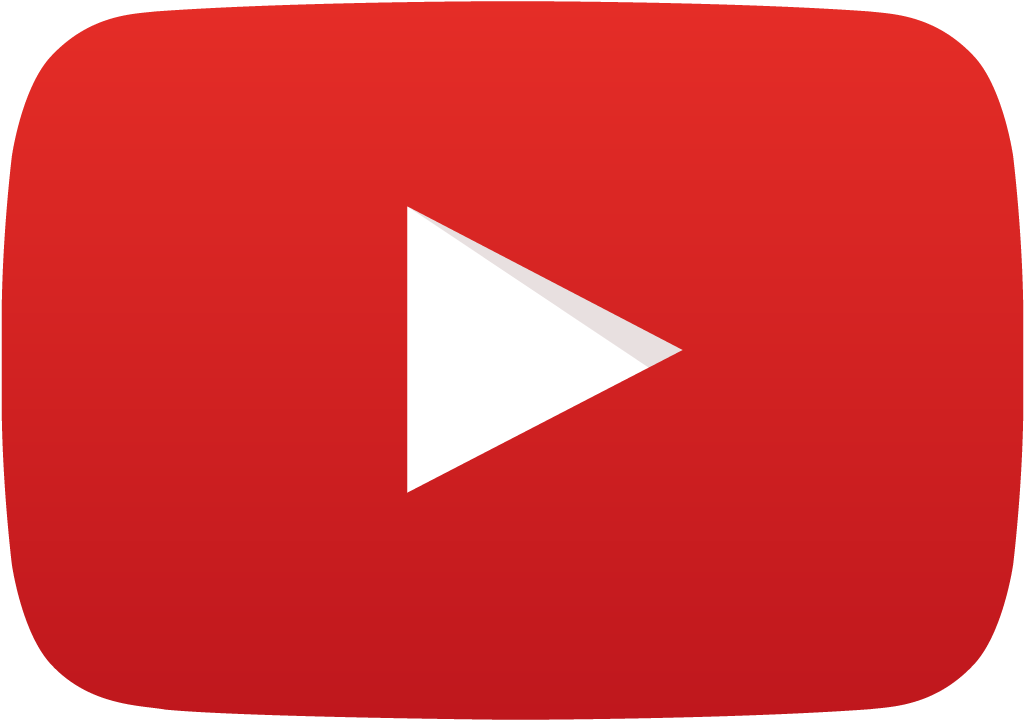